主催　日本血栓止血学会 急性期DIC研究の再活性化を推進するための委員会
共催　特定非営利活動法人　臨床評価研究所
第2回 臨床研究推進ハンズオンセミナー
ICEワークショップ
～臨床研究のイロハから統計解析、論文執筆まで～
Institute for Clinical Effectiveness
「臨床研究をして論文を書きたいけど何をどうしてよいかわからない」
「論文を書いてみたけどやっていることが正しいのか自信が持てない」
そんな若手学会員を対象に、臨床研究の基礎から解析テーマの決定、実際の統計解析および論文執筆まで、投稿資金援助も含めて本委員会および協力者による万全な体制でサポートします。
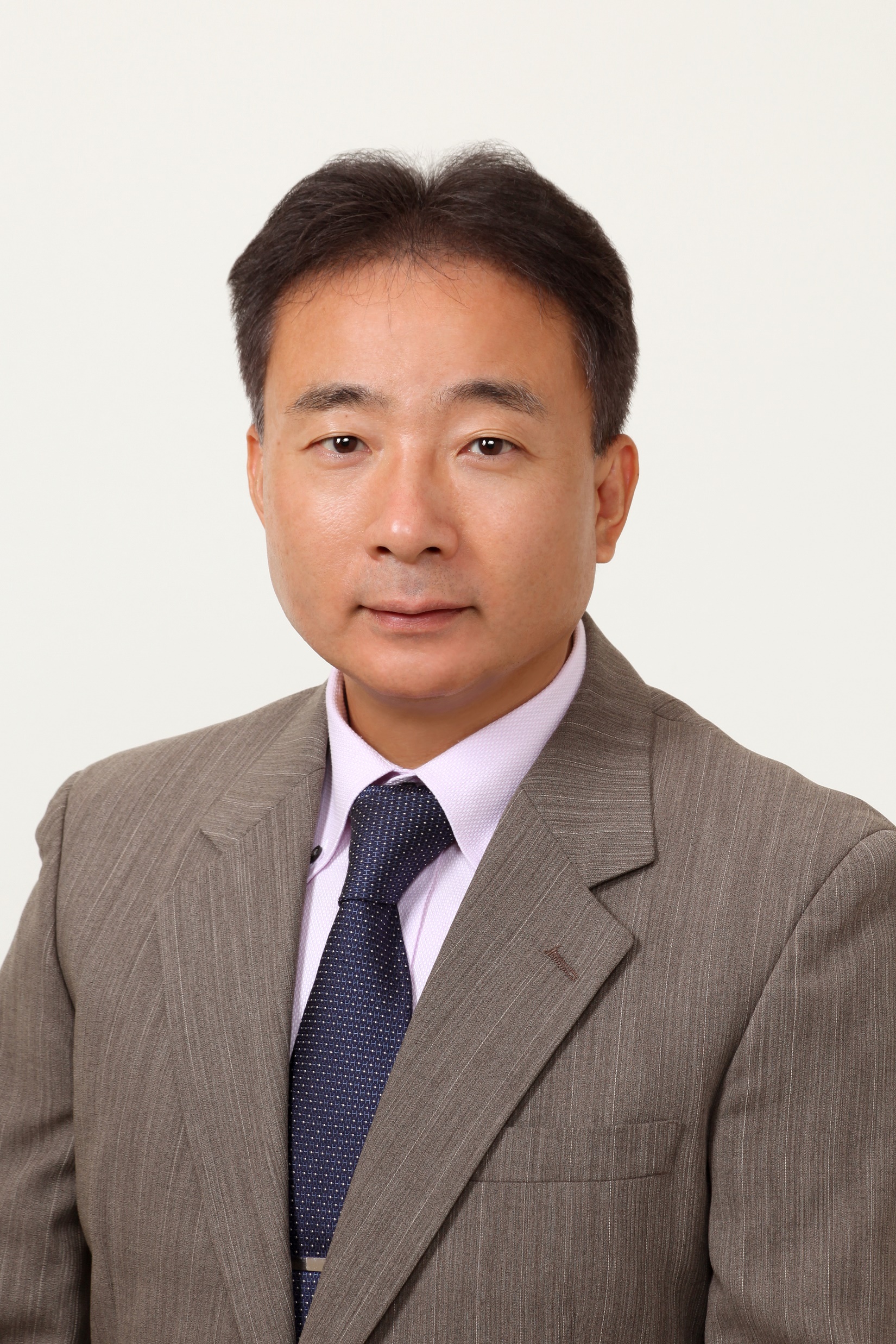 講師　森本 剛
兵庫医科大学
      データサイエンス部門  主任教授
/
臨床医としての視点を重視した研究デザインや統計解析、
論文執筆の人気は高く、全国各地で実践的な臨床研究教育を開催しています。
！ 応募要項 ！
原則40歳以下ですが、41歳以上でも応募状況などにより考慮できる場合もあります
　　　　　日本血栓止血学会員　5万円
                              　  非学会員   8万８千円
※費用工面が難しい場合は減額も検討いたしますので　　
　事務局にご相談ください
※交通費は別途参加者負担
費用
日程
2024年10月24日(木)～26日(土)　2泊3日
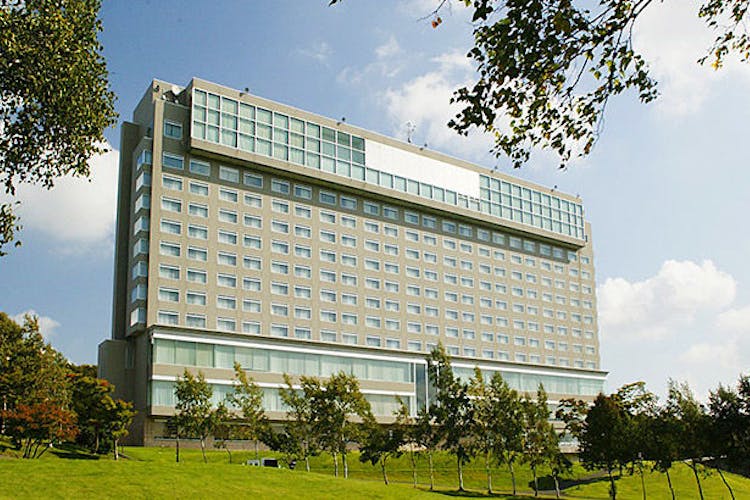 札幌北広島クラッセホテル
北海道北広島市中の沢316-1/TEL 011-373-3800
※JR北広島駅から無料シャトルバスで約10分
会場
18名 6名3グループ
定員
●ノートパソコン※期間限定統計用ソフトフェアをインストール
●ACアダプターおよびマウスなど
持参品
QRコード or 下記URLのフォームからお申込み下さい。 https://forms.gle/G3gXFTg3xy2cVoKfA
申し込み締め切り　2024年7月31日
お申込みお問い合わせ
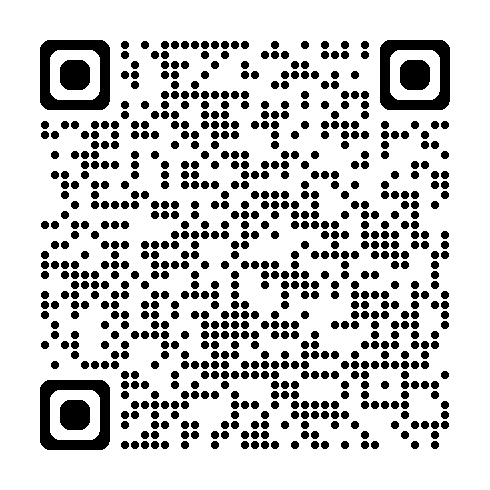 日本血栓止血学会事務局
112-0013 東京都文京区音羽1-15-12 アルス音羽707お問い合わせ: jsthice2024@gmail.com
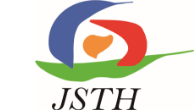 さまざまな専門領域における患者を単位とした臨床研究を科学的に実施し、報告するために最低限必要な基礎知識と技術を理解します。講義やハンズオン、グループワークを組み合わせ、実践的な知識が身につくようにプログラムが組まれています。
Program
１日目
統計ソフトウェア導入
統計解析の原則・記述統計
統計解析実習
生存解析と多変量解析の構造
データ解析実習・図表作成
現実性と科学性のトレードオフ
発表準備
研究計画書・解析結果報告
合宿後の実践に向けて
臨床研究計画
臨床研究デザイン
10月24日(木)
講義
グループワーク
ハンズオン
講義
ハンズオン
講義
グループワーク
講義
グループワーク
グループワーク
ラップアップ
統計ソフトウェアの基本的な操作法とデータの取り込みやデータの保存を、
チューターの支援を受けながら実習します。
グループごとに、3日間で研究計画から解析までシミュレーションする
臨床研究計画書を作成します。臨床研究の実施に必要な調査票なども作成します。
臨床研究で用いられる基本的な統計学の原則について、最小限の数式と
実例を用いて理解し、さまざまな解析に応用可能なセンスを身につけます。
統計ソフトウェアを用い、チューターの支援を受けながら実習用データで
各種の統計解析を体験します。
臨床研究で頻用される生存解析や多変量解析について、
基本的な考え方を理解し、適切に利用できるセンスを身につけます。
グループごとに選択したテーマについて、研究計画から解析、
報告までの研究の流れをシミュレーションします。実習用データを用いて、
研究目的に合致した統計解析を実施し、図表を作成します。
臨床研究を計画、実施する際に遭遇するさまざまな問題について、
あらかじめ勘案しておく基本的・応用的事項について理解します。
科学的な臨床研究を実施するための原理原則や、
臨床研究を計画する上で骨格となる研究デザインについて講義します。
これまで準備した研究計画や解析結果をあらためて吟味し、
特にトレードオフの関係を勘案した実施可能性について検討します。
グループ単位で研究計画および研究実施後の解析結果を報告します。
報告をもとに講師と参加者が現実的な議論を行います。
今後の実際の研究実施に向けて残る必要な技能や今後の課題をレビューします。
２日目
10月25日(金)
３日目
10月26日(土)
第2回 臨床研究推進ハンズオンセミナー　プログラム
24日㈭
25日㈮
26日㈯